Utilization of the Veterans Health Administration (VHA) Adverse Anticoagulation Event Surveillance Report
Emily Clemens, PharmD
Ambulatory Clinical Pharmacy Specialist
Franciscan ACO
Tiffany Boelke, PharmD, BCPS
Associate Chief of Pharmacy Operations
Veteran Health Indiana
The speaker has no actual or potential conflicts of interest           to disclose in relation to this presentation
[Speaker Notes: Welcome. Today I am sharing a quality improvement project related to the anticoagulation adverse events.]
Background
Phase 1: Chart Review
December 2018-April 2019
ICD 10 codes
Phase 3
December 2019-April 2020
VHA surveillance report
Phase 2: Surveillance Report Review
April 2019
VHA surveillance report
[Speaker Notes: There have been 2 medication use evaluations that assessed reporting of and management of bleeding due anticoagulation. The phase 1 review assessed patients via ICD 10 codes from Dec. 2018 to Apr. 2019. Since this timeframe, the national veterans affairs administration (also known as VHA) began developing a VHA surveillance reporting system. With this new development a small phase 2 evaluation was performed to assess any patterns noted from the new reporting system. Based on the patterns seen from both Phase 1 and 2, quality improvement measures were performed. Phase 3, the current project, reviewed the reporting of and management of bleeding after implementation of these quality improvement changes.]
Background: Phase 1 and 2 Summary
Minimal VA ADERS reporting
Concomitant medications
Contributing factors
[Speaker Notes: Overall, Phase 1 and 2 reviews showed 3 main patterns. The first being minimal event reporting.]
Background: Phase 1 and 2 Summary
Minimal VA ADERS reporting
[Speaker Notes: The VA utilizes the VA Adverse Event Reporting System, also known as VA ADERS, to report ADEs that occurred. Currently at this facility, many healthcare providers have access to VA ADERS. Overall, only 12.5% of the 40 cases in Phase 1 were reported and only 16.7% of 12 cases were reported in phase 2.]
Background: Phase 1 and 2 Summary
Minimal VA ADERS reporting
Concomitant medications
Contributing factors
[Speaker Notes: Then next pattern seen was the high percentage of patients on concomitant medications]
Background: Phase 1 and 2 Summary
Concomitant medications
[Speaker Notes: As 40 and 50% of cases in phase 1 and 2 were on aspirin. Phase 2 showed many patients were also on triple therapy.]
Background: Phase 1 and 2 Summary
Minimal VA ADERS reporting
Concomitant medications
Contributing factors
[Speaker Notes: Many patients in these reviews presented with contributing factors including anemia, smoking, and hypertension.]
Background: Phase 1 and 2 Summary
Contributing factors
Hypertension
Anemia
60%
33%
50%
Smoking History
[Speaker Notes: As 33% has anemia, 60% had HTN, and 50% had a history of smoking]
Background
USDHHS Action Plan recommends heightened surveillance of hemorrhagic events
National Action Plan ADE Action Plan. U.S Department of Health and Human Services.
[Speaker Notes: Because of the the risk associated with these agents, the U.S Department of Health and Human Services National Action Plan for Adverse Drug Event Prevention recommend using a surveillance reporting system. 
This system is a dashboard including patients at high risk for developing AC-related events

This report includes the date of the documented ICD 10 code, anticoagulant, concomitant medications, and last patient care encounter. Currently anticoagulation pharmacists utilize a DOAC dashboard for patients on DOACs who are at risk of hemorrhagic events. With the use of the new surveillance report, these pharmacists can also monitor patients who have already had an event occur and include patients who are taking warfarin.]
Phase 3 Objective
Increase awareness of risk factors through documentation of the adverse risk assessments associated with anticoagulation therapy
[Speaker Notes: This phase was conducted to assess patterns seen in therapy and assess the utilization of the surveillance report longitudinally. The goal was to heighten awareness of hemorrhagic events related to anticoagulants including increased documentation of assessments and reporting of such events. 

This was a quality improvement project. 
This retrospective electronic chart review included patients populated in the VHA surveillance report from Dec. 1 2019 to Apr 1 2020.

Collect: anticoagulant drug name and appropriate dose, indication, documented VA ADERS, date and type of event, concomitant medications and their indications, INR value if applicable, therapy changes, and number of days until follow up. This data will be compared to the previous medication use evaluation of December 18, 2018 to April 13, 2019 to  any changes seen in the number of days to follow up with a provider and laboratory tests, number of VA ADERS completed, and changes in drug therapy.]
Phase 3
Inpatient Note Templates
Anticoagulation Note Templates
Educational Sessions
Anticoagulation clinic consult request for physicians
Progress notes include modifiable risk factor assessment
Anticoagulation dosing
Concomitant medication recommendations
Discharge note for inpatient pharmacists
Consult includes hemorrhagic risk assessments, referral recommendations, and time to follow-up
Documentation and reporting
[Speaker Notes: There were several quality measures performed at phase 3. 
Inpatient and outpatient documentation changes occurred that included specific information related to anticoagulation events and reminders to complete a VADERS report.  The documents were designed to enhance transition of care between inpatient and outpatient and provide in-depth assessment of the patient’s risk for clotting and bleeding. 

Education sessions included AC dosing, concomitant medication recommendations, and the new documentation pieces. 
outpatient note templates and educational sessions for pharmacists.]
Baseline Characteristics
[Speaker Notes: There were 37 patients who developed an ADE within this timeframe. A majority of the population were taking anticoagulation for atrial fibrillation, of those apixaban and warfarin were the most popular agents. 

May-Thurner syndrome, also known as iliac vein compression syndrome, affects two blood vessels in the legs increasing the risk of DVT (deep vein thrombosis) development in the legs]
Phase 3
Minimal VA ADERS reporting
Concomitant medications
Contributing factors
Phase 3
Minimal VA ADERS reporting
[Speaker Notes: This graph reflects the % of VA ADERS reports completed and not completed in each phase. As indicated by the purple bar, a majority of bleeding events were not being reported. Although documentation including reminders to complete ADE reporting, the amount reported from Phase 1 to 3 did not change. While these reminders are included in inpatient and outpatient templates, there is likely a great barrier to completing such reports, not related to forgetfulness, but more so confusion of duties between providers.]
Phase 3
Minimal VA ADERS reporting
Concomitant medications
Contributing factors
Phase 3
Concomitant medications
[Speaker Notes: This graph shows the amount of cases with concomitant medications between all 3 phases. The x axis showing the medication prescribed with anticoagulation and the y axis showing the number of cases. 
Although, documentation of modifiable risk factors became more systematic in Phase 3, the overall amount of patients on concomitant medications did not decrease from Phase 1 to 3; however, the amount of triple therapy did decrease! 

Of those concomitant medication cases, 5 cases included aspirin use without an indication and were still continued at discharge.

Two patients were receiving triple therapy at the time of the event. The first patient was taking dual antiplatelet therapy after stent placement in 2010. Based on the AUGUSTUS trial, the first patient was an excellent reflection of the bleeding risk with triple therapy. At discharge, both ASA and clopidogrel were discontinued while rivaroxaban was continued for AF. The second patient is another mirror of the AUGUSTUS trial in which he had been receiving triple therapy for stent placement and AF. This patient continued clopidogrel and rivaroxaban while aspirin was discontinued]
Phase 3
Minimal VA ADERS reporting
Concomitant medications
Contributing factors
Phase 3
Contributing factors
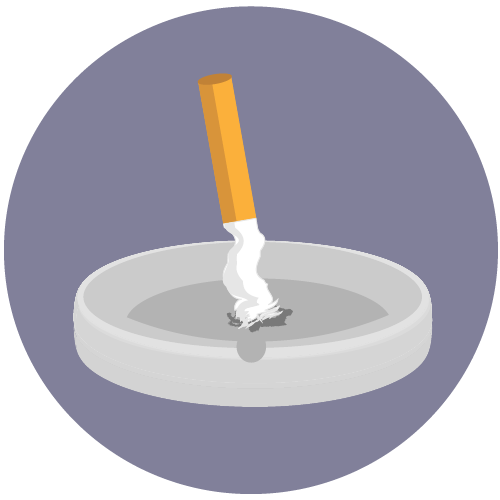 3 patients referred to primary care for smoking cessation
8 patients smoking at time of event
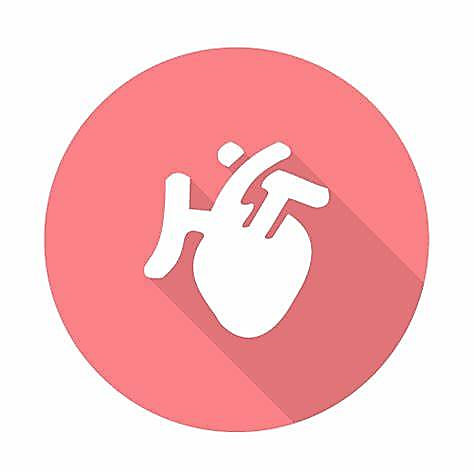 3 patients referred to primary care for hypertension
6 patients with hypertension at time of event
[Speaker Notes: From chart review, 8 patients were smoking and 6 had uncontrolled hypertension at the time of the event. 6 patients in total were identified by an AC pharmacist to their Primary care pharmacist was referred for such conditions to decrease the risk of AC-related events in the future.]
Conclusions
Documentation of high-risk assessments has increased with the utilization of new anticoagulation progress notes and consults
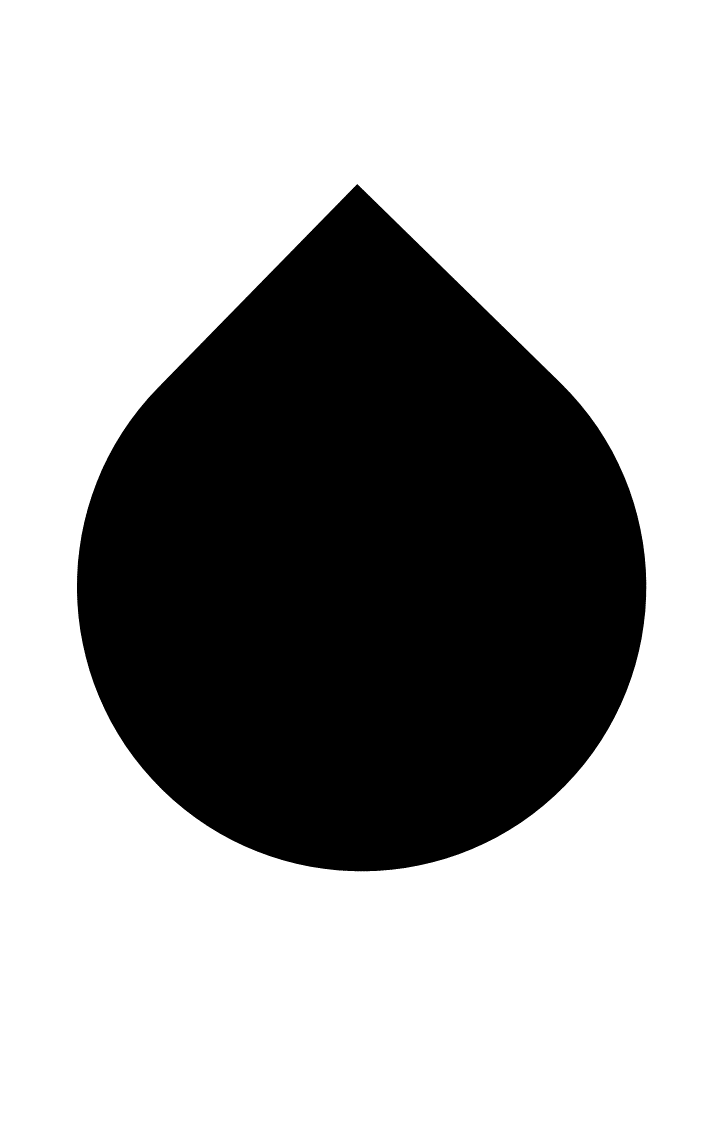 Decrease in triple therapy
Increase in referrals to decrease risk of ADEs regarding contributing factors
Continued area of expansion of
VA ADERS reporting
[Speaker Notes: With the number of prescribed ACs increasing, systematic approaches were identified to help manage these adverse events and potentially reduce the amount of ADEs in the future. The utilization and education of such documentation changes provided heightened communication between various healthcare professionals. 

The primary objective of this project was achieved as high-risk assessments have increased in a systematic documentation process. These assessments include duration and dose of anticoagulation, evaluation of concomitant medications and other risk factors, and follow-up action needed. 

Triple therapy had decreased by 50% from Phase 1. 

There was an increase in awareness of contributing factors through documentation and educational sessions noted by the interventions made after the event with referrals for modifiable risk factors increased

Although documentation increased, VA ADERS reporting was unchanged between the several phases, which comes into question what the true barriers are to completion.]
Future Directions
Risk assessment via VHA surveillance report
Further study implementation of VA ADERs completion process and integration of ADE surveillance into anticoagulation clinic process
Continue utilizing note templates as reminders for completing essential documentation of ADE
[Speaker Notes: *In the future the facility will continue using these templates to provide systematic risk assessments on these high-risk patients. 

AC pharmacists would benefit from utilization of a surveillance report; however, at this time the report includes many patients who are not appropriate candidates for follow up in which adjustments are needed before utilization of such report will be ongoing. The continuation of the project may occur to capture the amount of interventions made after long term use of documentation changes. 

In the upcoming years prescribing of AC will rise along with its adverse events. Because of this rise it is imperative that the site develops consistency with reporting now. The facility may require a formal instruction of the reporting duties for AC related bleeding events.]